João da Silva
Coordenador de projetos / Projects manager
+55 (11) 3091-6900
+55 (11) 90000.0000
joao@if.usp.br
Instituto de Física da Universidade de São PauloRua do Matão, 1371Butantã - São Paulo (SP) - BrasilCEP 05508-090
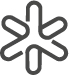